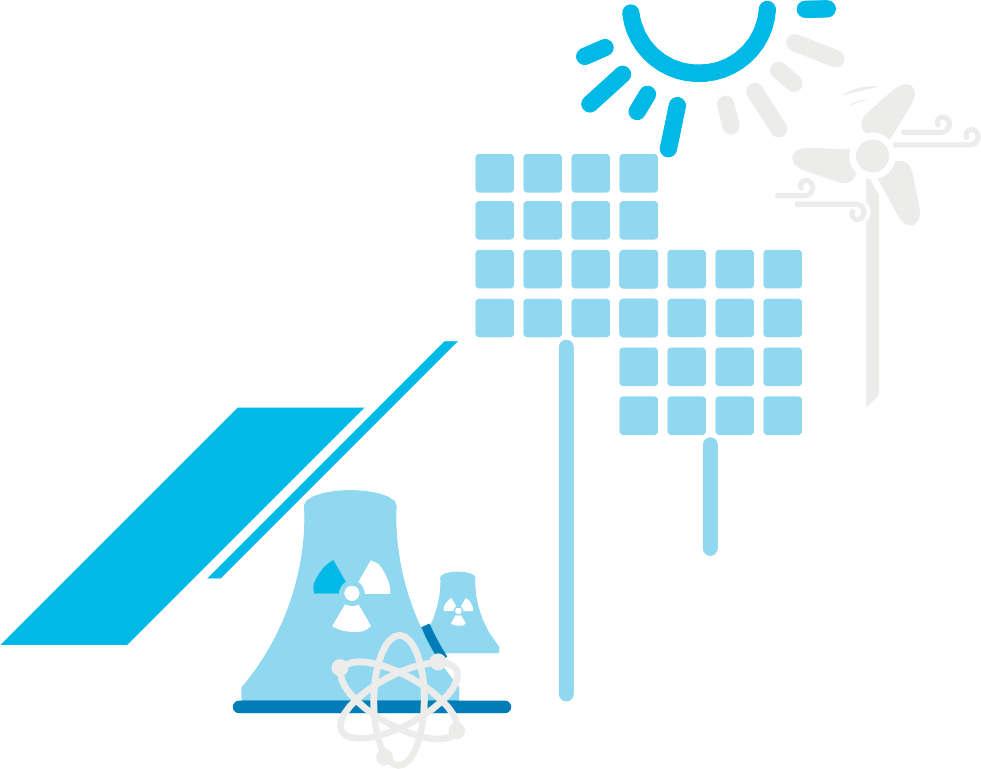 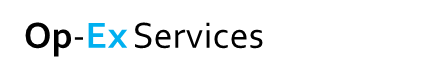 ENERGY MANAGEMENT SYSTEM (EnMS) OVERVIEW
This proprietary overview depicts a brief introduction to Energy Management and Interrelated Systems.
Prepared by OP-EX SERVICES for Energy Management minded clients.
DATED SEPTEMBER 1ST 2021
For the purpose of this document ‘Energy Management System’ is defined as: interacting elements that form a system model, applied as designed to efficiently manage energy performance and interrelated disciplines across Organizational Assets.
Energy Management Points of Note
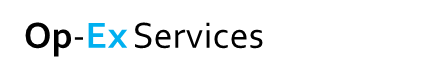 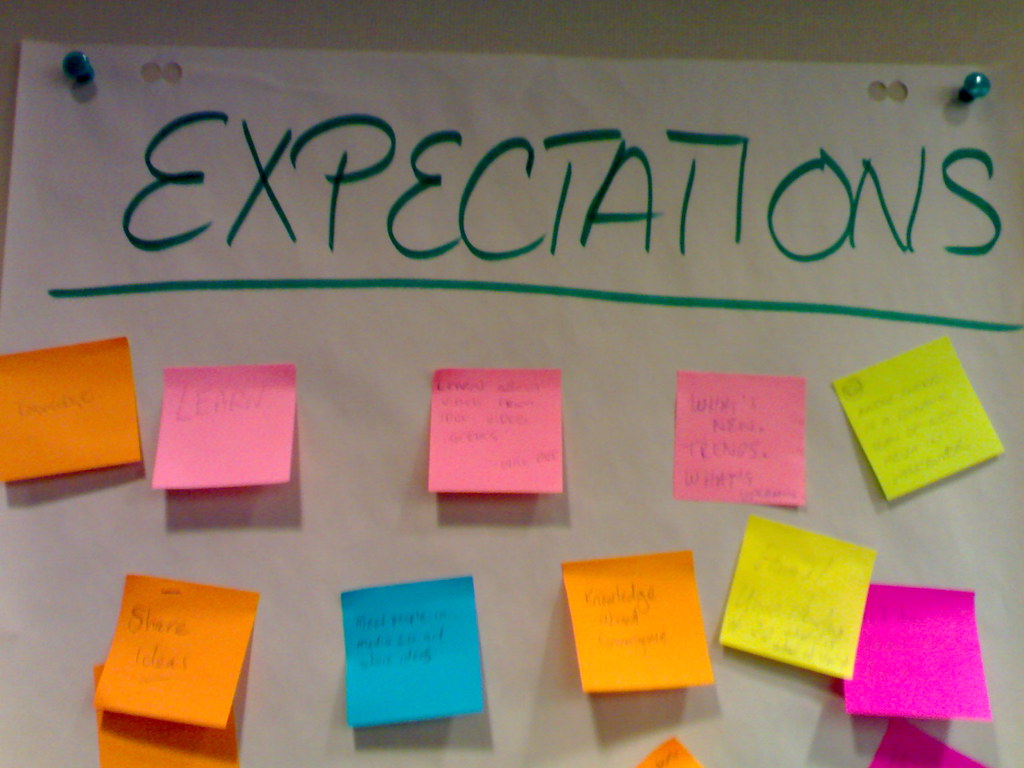 Energy Management expectations now commonly form part of an organizations strategic view and policy in terms of; an Energy Management Strategy being in place together with setting organizational expectations to manage and control energy consumption and utilization.
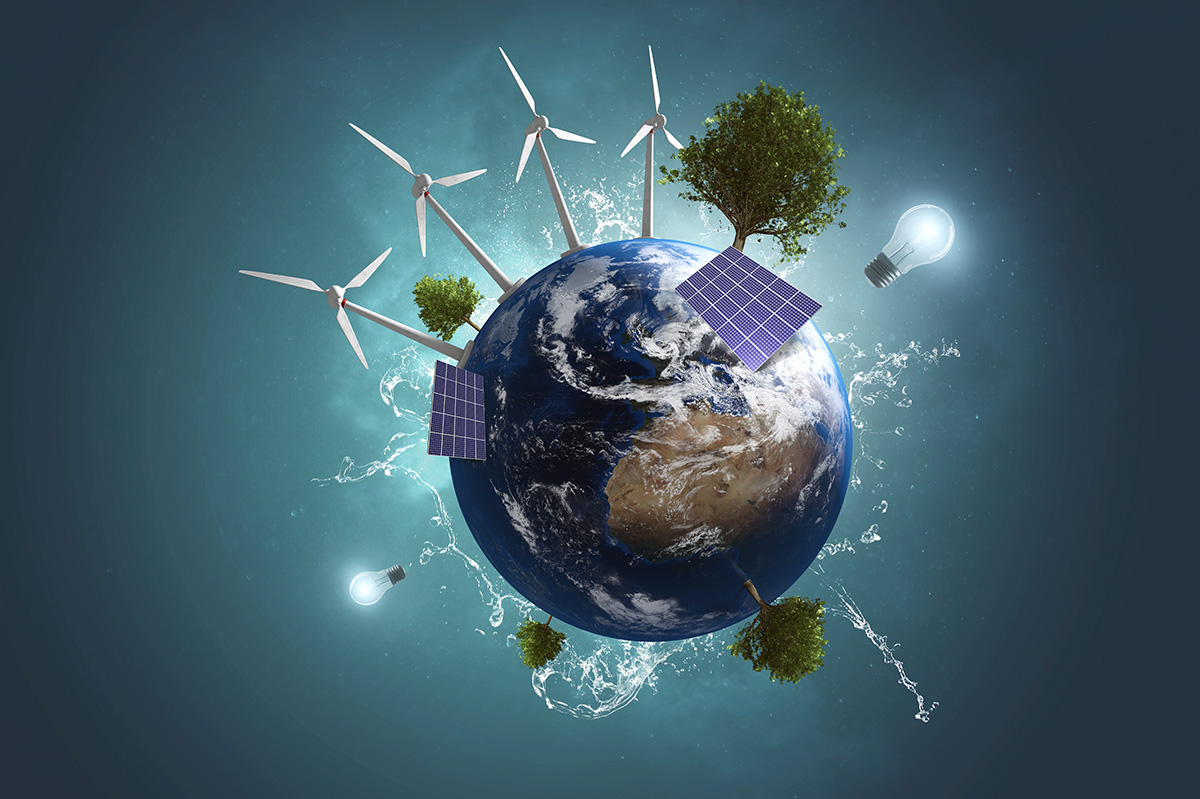 World energy consumption continues to rise; (having doubled in the last 40 years and projected to increase 30% by 2040). Energy is the major contributor to climate change, making up nearly 60 % of the world’s greenhouse gas emissions.
Advances in energy-related technologies combined with global climate control, carbon emission policies and Industry IV (Factory of the Future) expectations will lead to significant change in how Energy Management is considered as a leading practice.
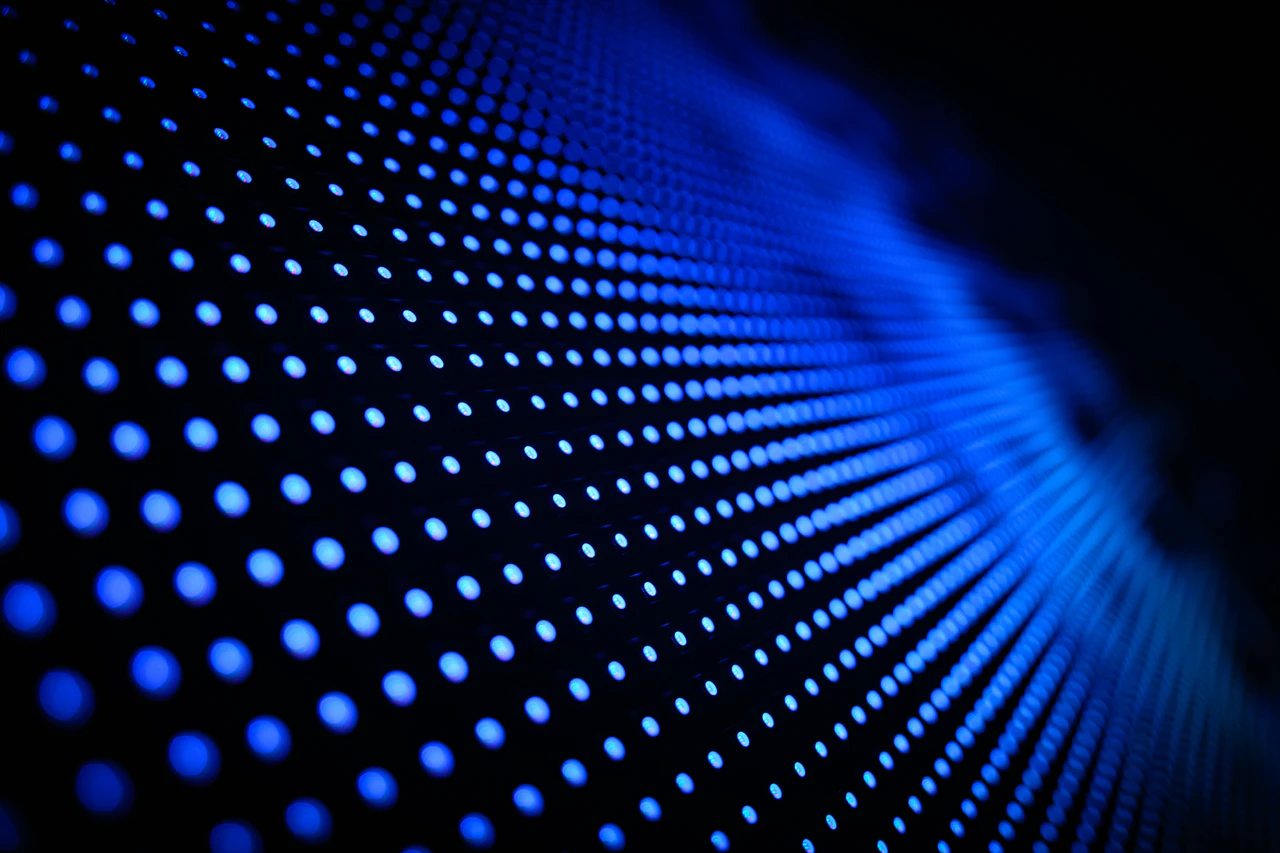 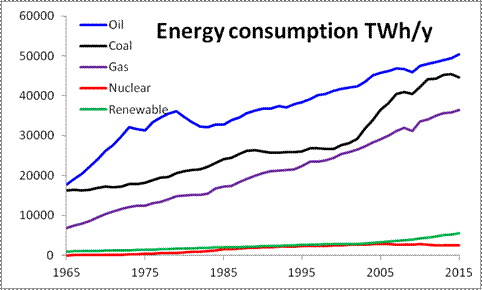 Acting to better manage energy consumption not only helps the planet, but it also saves money for organizations and society.
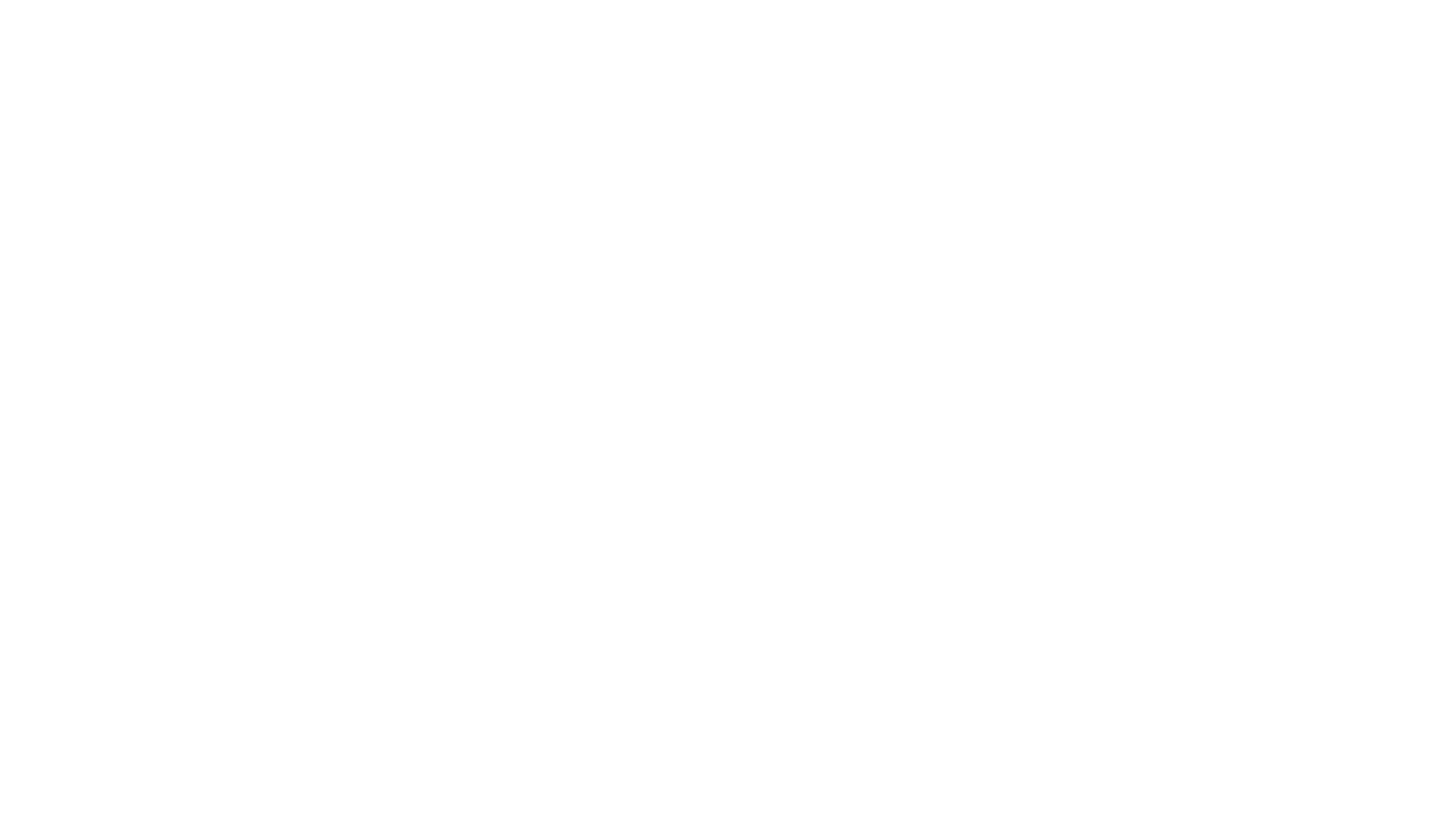 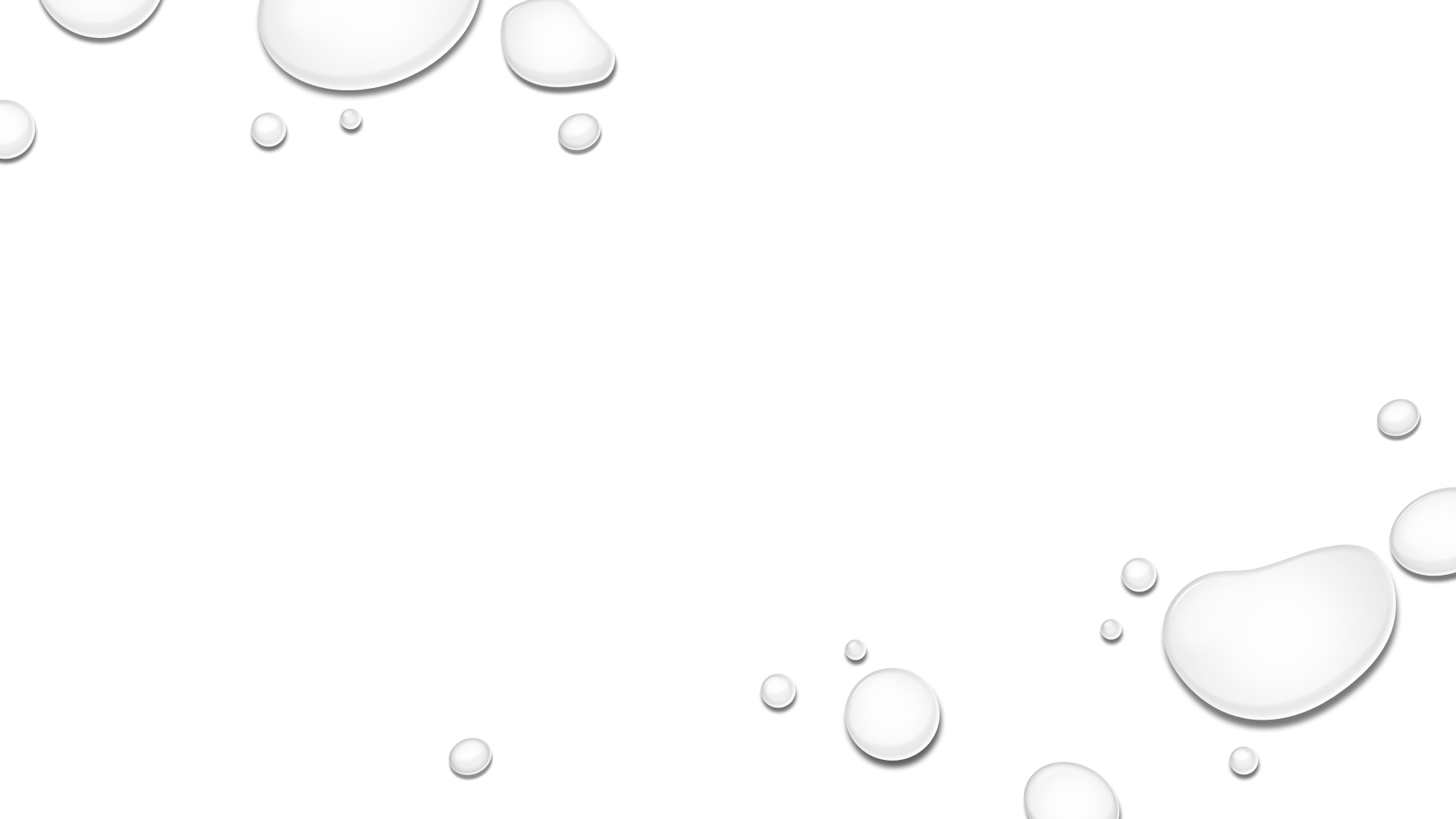 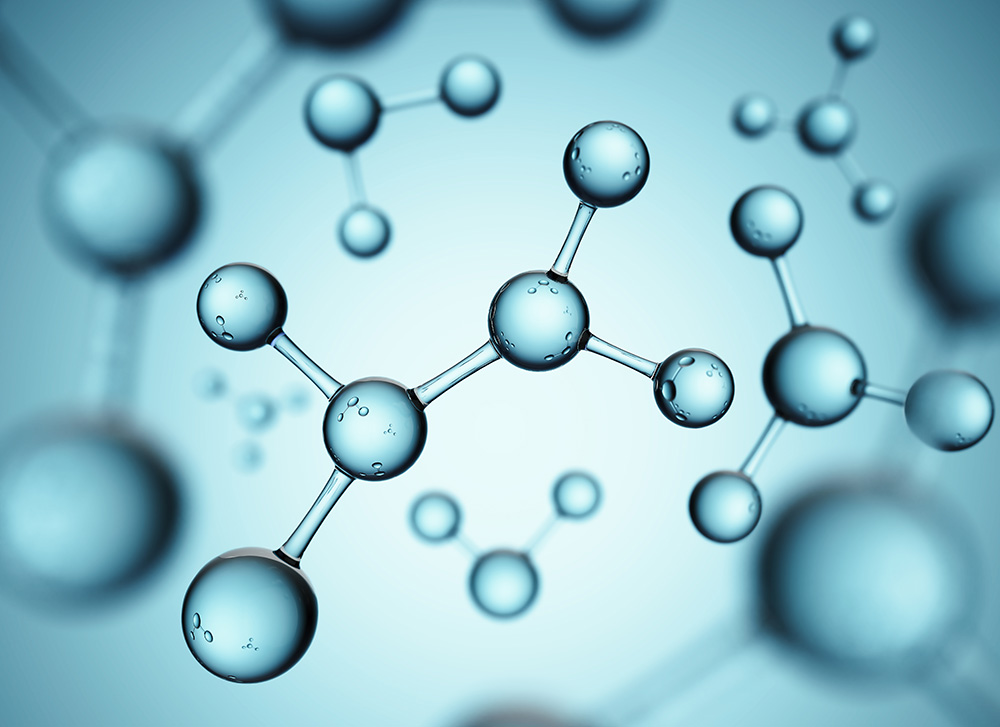 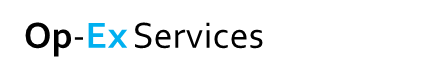 ENERGY MANAGEMENT SYSTEM (EnMS) ELEMENTS
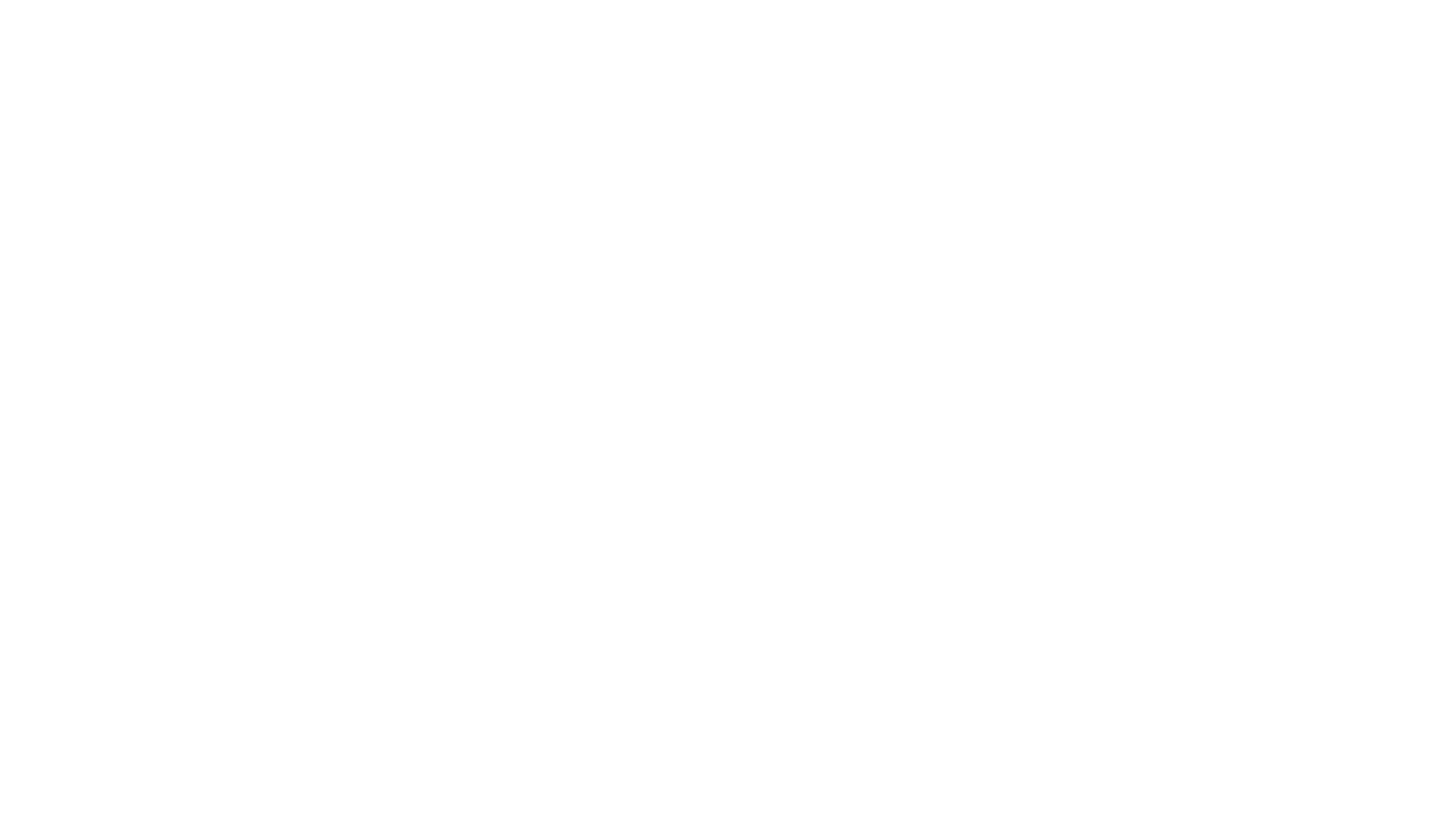 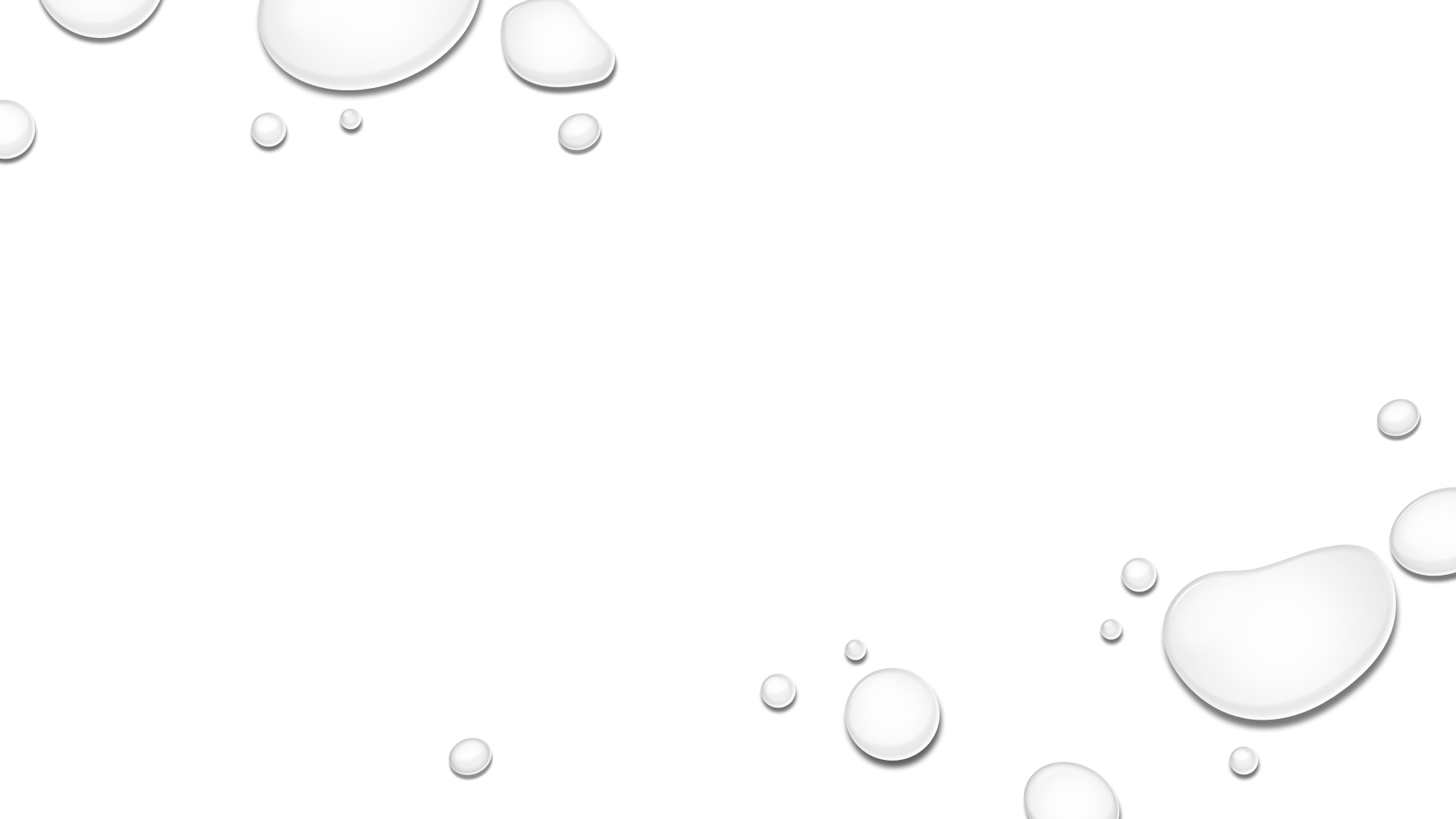 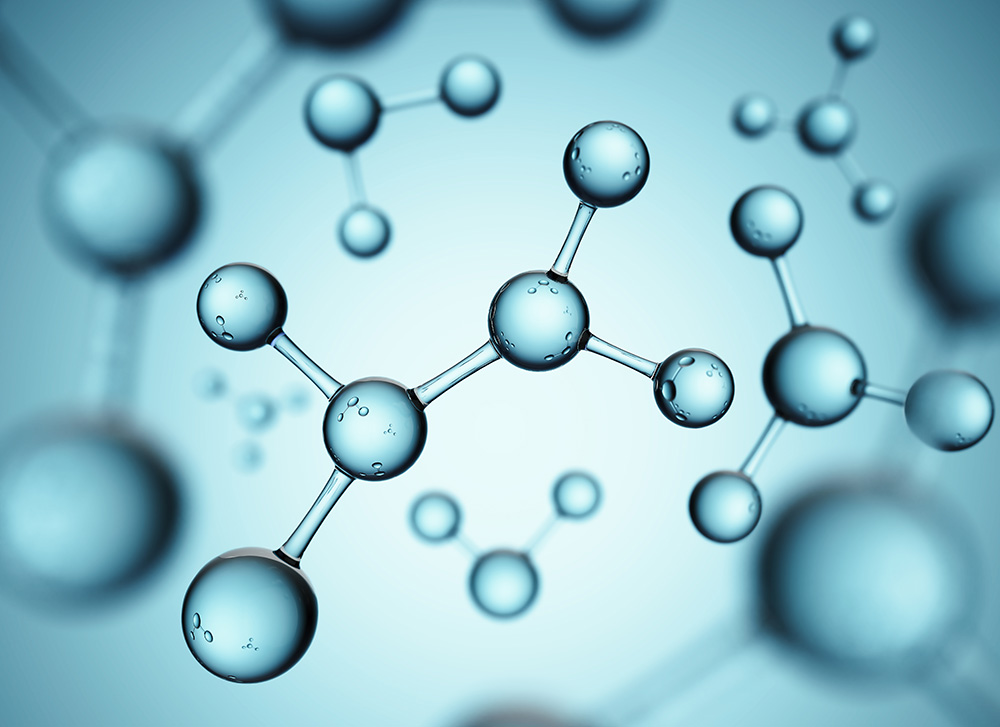 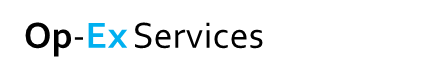 ENERGY MANAGEMENT SYSTEM (EnMS) OVERVIEW DE-BRIEF
Further information with a deeper insight of the various Energy Management System and related disciplines i.e.,
Energy Policy Development  
Energy Auditing / Loss Data Capture
Energy Management Process
Roles and Responsibilities
Overall Implementation Methods
is available on request from Op-Ex Services either by face to face – teleconference and/or virtual delivery.